Lecture 11WiFi PHY
CS397/497 – Wireless Protocols for IoT
Branden Ghena – Winter 2021
Today’s Goals
Discuss WiFi physical layers
Get a feel for what choices are leading to more throughput
Think a little about what the costs of that are
2
Outline
WiFi Overview
WiFi PHY
802.11/802.11b
802.11a/802.11g
802.11n/802.11ac
Real-World WiFi
3
What is WiFi?
4
What is WiFi?
(That title is a joke. Even my grandparents know what WiFi is.)







WiFi is the most successful wireless protocol.
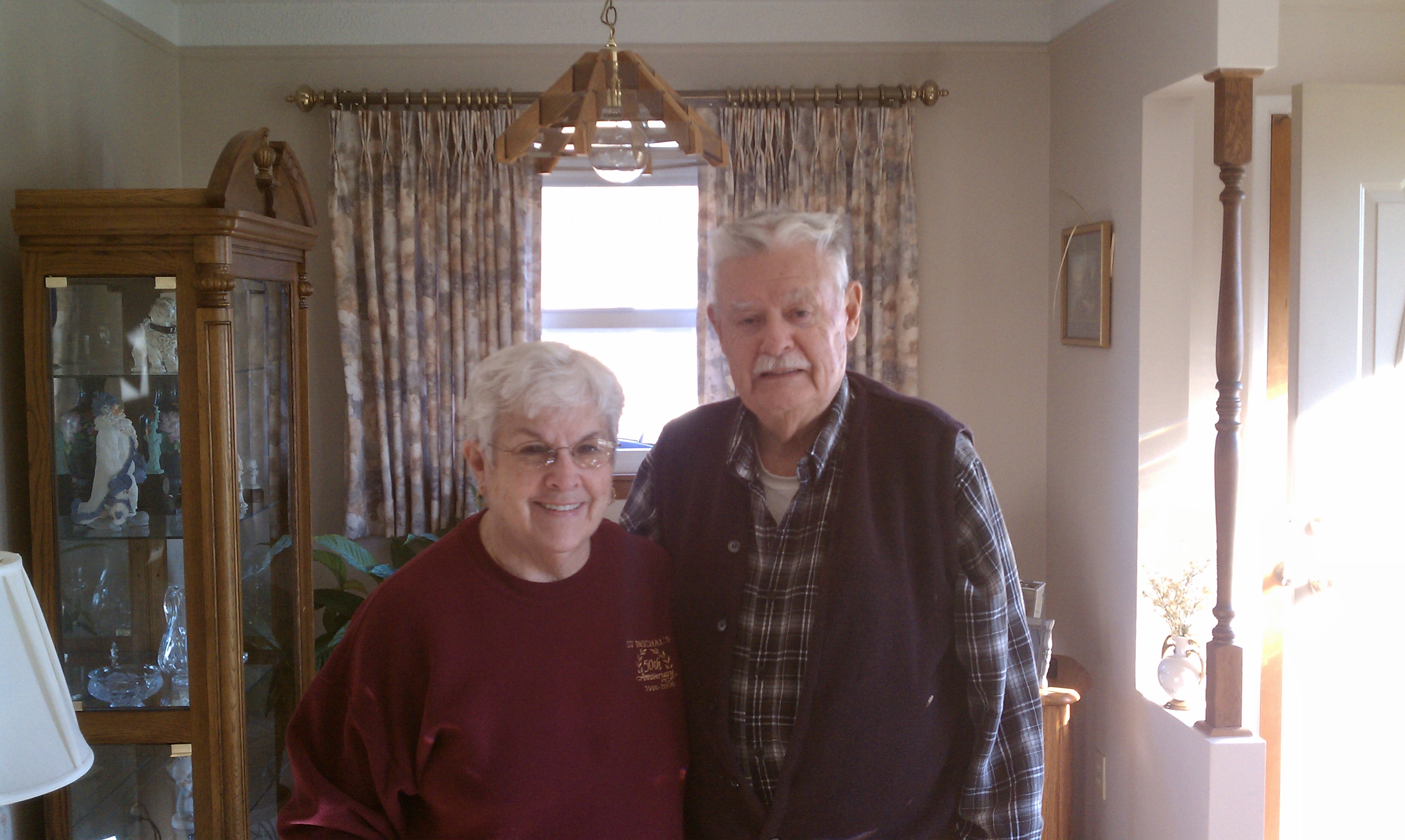 5
802.11 timeline
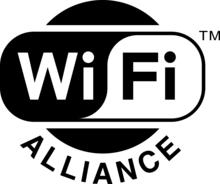 1985 – US FCC rules ISM band for unlicensed use
1990s – WaveLAN (NCR Corporation, Netherlands)
Wireless ethernet for cashier systems
1997 – 802.11 specification
1999 – 802.11b and 802.11a amendments
1999 – WiFi Alliance formed for certification of devices
1999 – Apple iBook is the first consumer WiFi product
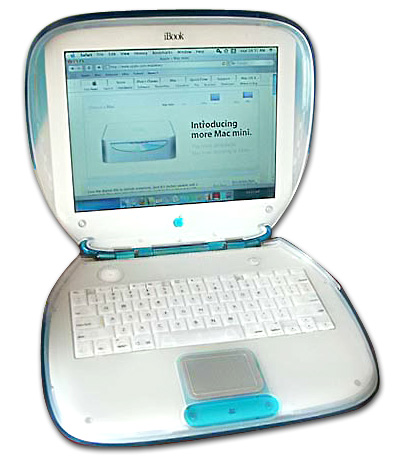 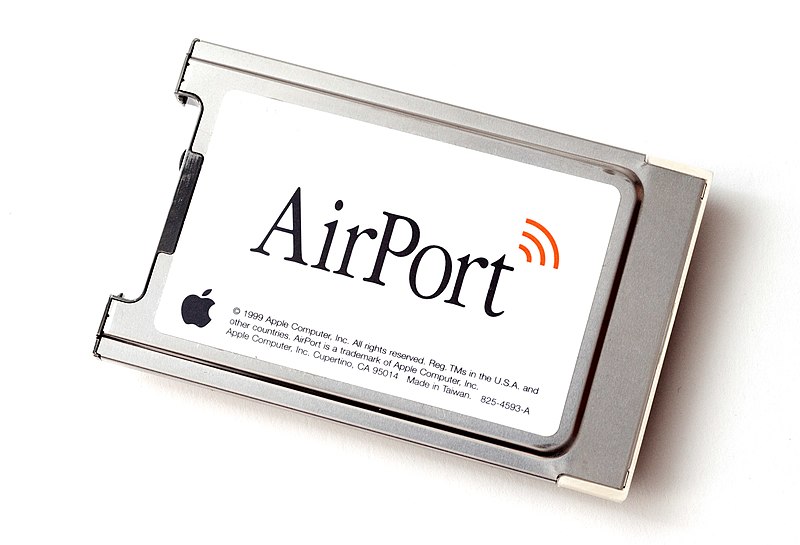 6
Major amendments
802.11b was very popular but is now usually unsupported
802.11a never saw major deployment
WiFi Alliance rebranded 802.11ac as “WiFi 5” and backported scheme
7
Resources
Peter Steenkiste – Carnegie Mellon University
https://www.cs.cmu.edu/~prs/wirelessS18/handouts/L11-AdHoc.pdf
https://www.cs.cmu.edu/~prs/wirelessS18/handouts/L12-LAN.pdf

Raj Jain – Washington University in Saint Louis
https://www.cse.wustl.edu/~jain/cse574-14/ftp/j_05lan.pdf
https://www.cse.wustl.edu/~jain/cse574-14/ftp/j_06lan.pdf

Honestly
https://en.wikipedia.org/wiki/IEEE_802.11
8
Outline
WiFi Overview
WiFi PHY
802.11/802.11b
802.11a/802.11g
802.11n/802.11ac
Real-World WiFi
9
WiFi Physical Layer
Details start to get pretty messy here for multiple reasons:

Different countries/regions have different standards
Channels look a little different in different areas

WiFi has evolved over the last 20 years
Different features are designed for different amendments

WiFi is focused on improving throughput
Solutions that were initially “too complicated” no longer are
10
Goal: improve throughput
In twenty years, WiFi has gone from 2 Mbps to 3 Gbps
How does a network improve its throughput?
11
Goal: improve throughput
In twenty years, WiFi has gone from 2 Mbps to 3 Gbps
How does a network improve its throughput?

More capable modulation and/or bit transmission
Techniques like OFDM and MIMO



More bandwidth
Increased channel with at 2.4 Ghz and bigger 5 GHz channels
12
Walking through PHY changes by amendment
13
Original WiFi specification (1997)
Legacy WiFi
Frequency Hopping Spread Spectrum (FHSS)
GFSK (Gaussian Frequency-Shift Keying)
Relatively simple radio design
Frequency hopping over 80 channels (1 MHz each)
Actually supports an Infrared PHY as well!!
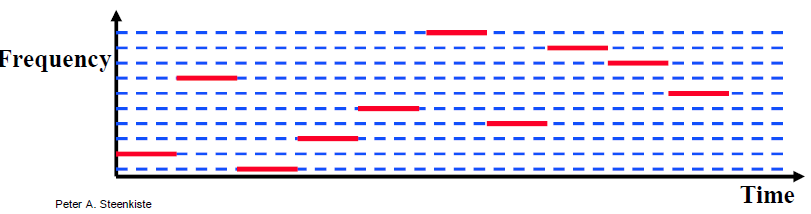 14
802.11b (1999)
802.11b
Direct Sequence Spread Spectrum (DSSS)
DBPSK and DQPSK (Differential Binary/Quadrature Phase-Shift Keying)

Translate data into “codes”
Each data bit corresponds to severalcode bits (Chips)
Chips are what is actually modulatedover the air
Data can be recovered by knowingthe code patterns
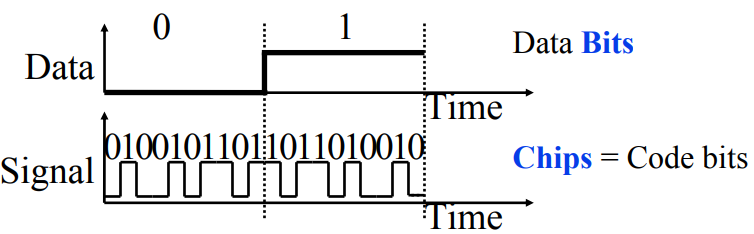 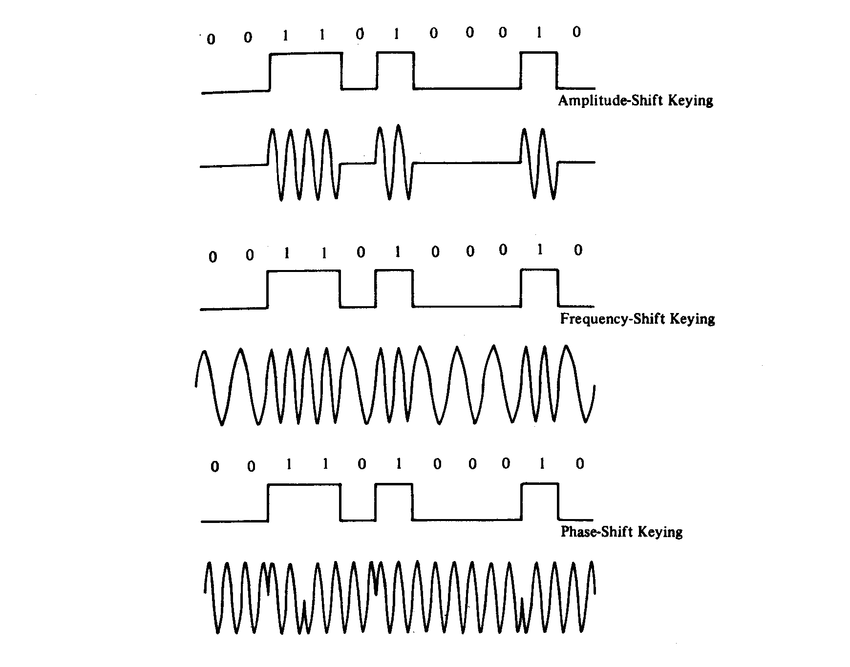 Phase-shift Keying (of the Chips)
Modulation
15
DSSS goals
DSSS increases bandwidth of a signal
Beyond what is needed for the data
Energy is smeared across the frequencies

More robust against interference
Narrowband signals knock out only partof the signal
Data can be recovered from partial code
Cost: using a lot of bandwidth for only a little data
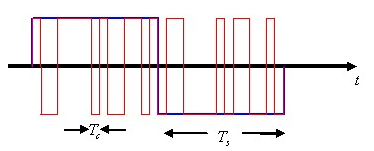 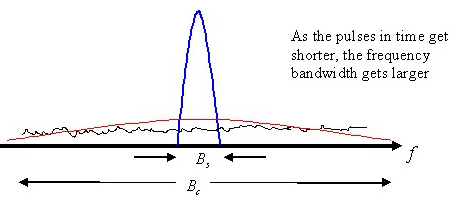 16
802.11b channels
14 channels total
1-11 for US
1-13 for most of the rest of the world
1-14 for Japan (but 14 only for 802.11b
22 MHz channels
5 MHz spacing -> significant channel overlap
Channels 1, 6, and 11 can be used without overlap
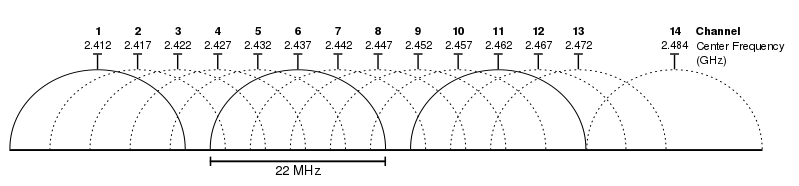 17
Walking through PHY changes by amendment
18
OFDM enables higher throughput
Replace DSSS with Orthogonal Frequency Division Multiplexing

OFDM idea
Split band into a number of narrow subcarriers
Subcarriers are spaced so that they don’t interfere
Transmit on multiple subcarriers at once to increase throughput
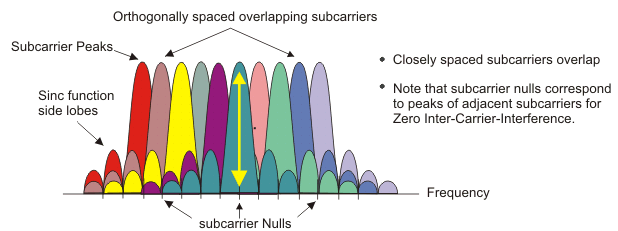 19
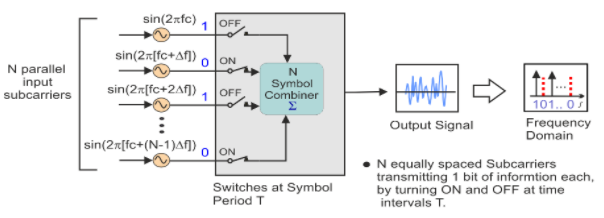 OFDM enables higher throughput at complexity cost
Receivers collect signal from entire channel
And then can split it apart to gain the data on each subcarrier






Tradeoffs
Benefits: more throughput, still robust against narrowband interference
Costs: more complicated and sensitive radio design
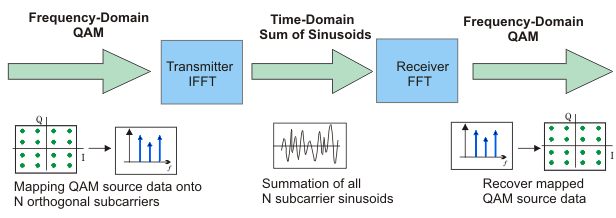 20
802.11a (1999)
Applied OFDM techniques on the 5 GHz band
Enabled more data throughput 54 Mbps (compare to 11 Mbps for 802.11b)

Multiple rates available
BPSK/QPSK/QAM over OFDM
Quadrature Amplitude Modulation (QAM)

Never reached widespread adoption
Regulatory hurdles in some regions
More complicated hardware delayed it
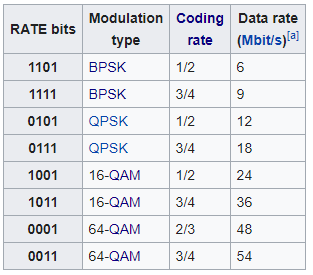 21
802.11a channels
802.11a did promote the use of 5 GHz band
Several 20 MHz channels with no overlap
Big increase from “three” channels of 2.4 GHz
Various regional rules on a number of different channels
Needs to avoid frequencies in use by existing radar deployments
Orange channels aren’t used in the US at least, except for enterprise
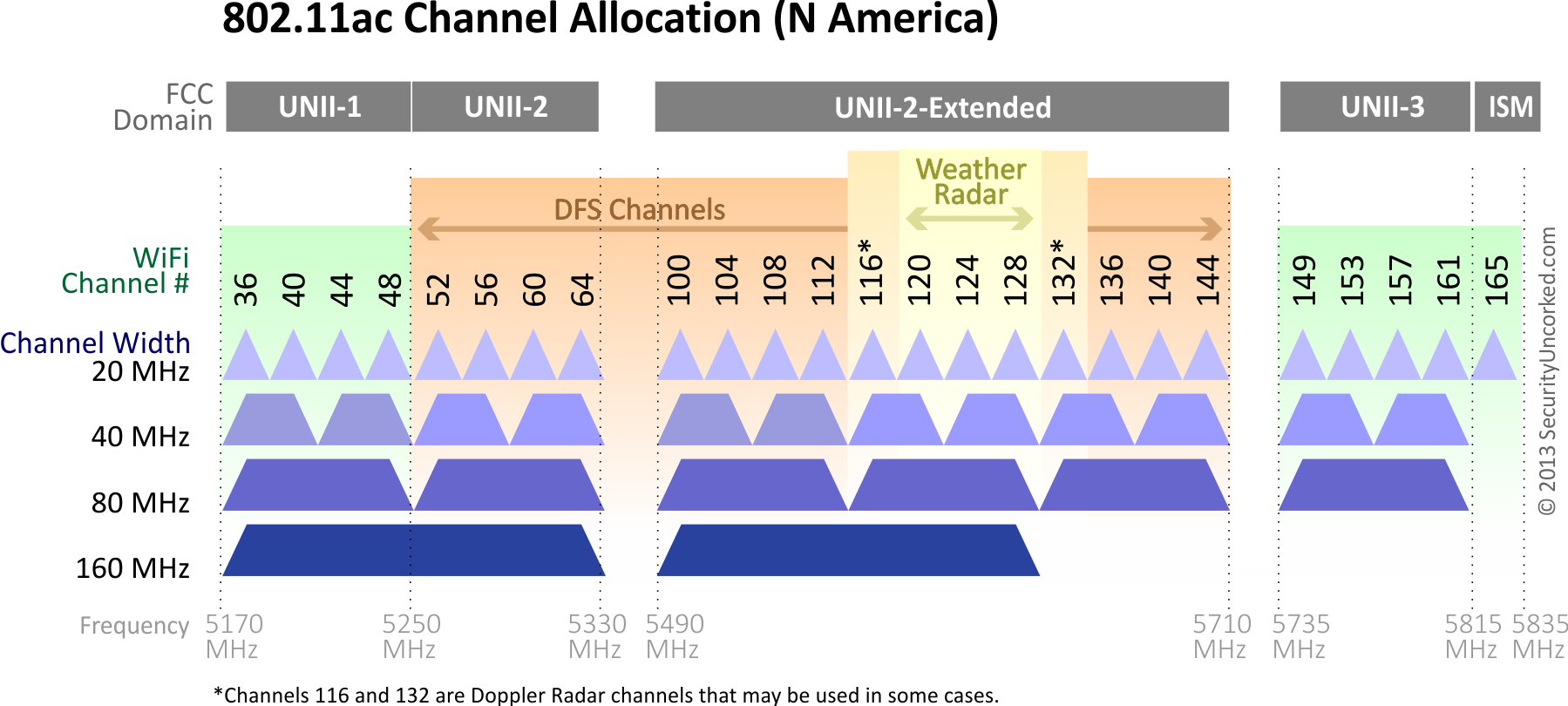 22
802.11g (2003)
Applies OFDM to 2.4 GHz band
Increases throughput from 11 Mbps to 54 Mbps
Repeats rate choices of 802.11a but on more support 2.4 GHz band

Same 2.4 GHz channels as 802.11b, but 20 MHz bandwidth
Still 1, 6, 11 in US
1, 5, 9, 13 in other regions

Backwards compatible with 802.11b
Capable of DSSS communication when required
23
Cost of supporting 802.11b
802.11g uses a completely different PHY layer than 802.11b
DSSS -> OFDM
Unintelligible to old receivers creating an interoperability problem

Interoperability mode: send part of message in old format
DSSS header with OFDM payload
Adds overhead and slows down the entire network
Starting with 802.11n, routers don’t support 802.11b by default
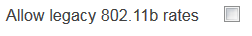 24
Improved WiFi hardware is in high demand
Typically, standards lead hardware by several years
BLE 5.2 is out, but 5.0 is just being adopted in phones

Development of 802.11g hardware started before finalization of standard
Demand for increased performance was already high in 2003

Phenomena continues in modern WiFi and Cellular protocols
Hardware supports some features as soon as it’s clear they’ll exist
25
Walking through PHY changes by amendment
26
How do we increase throughput?
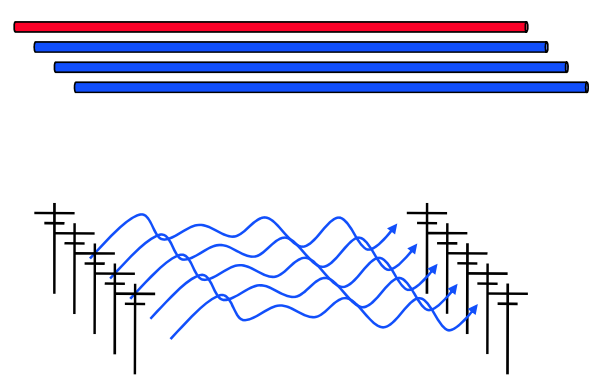 Wired world
Add more wires in parallel



Wireless world
Add more antennas?
27
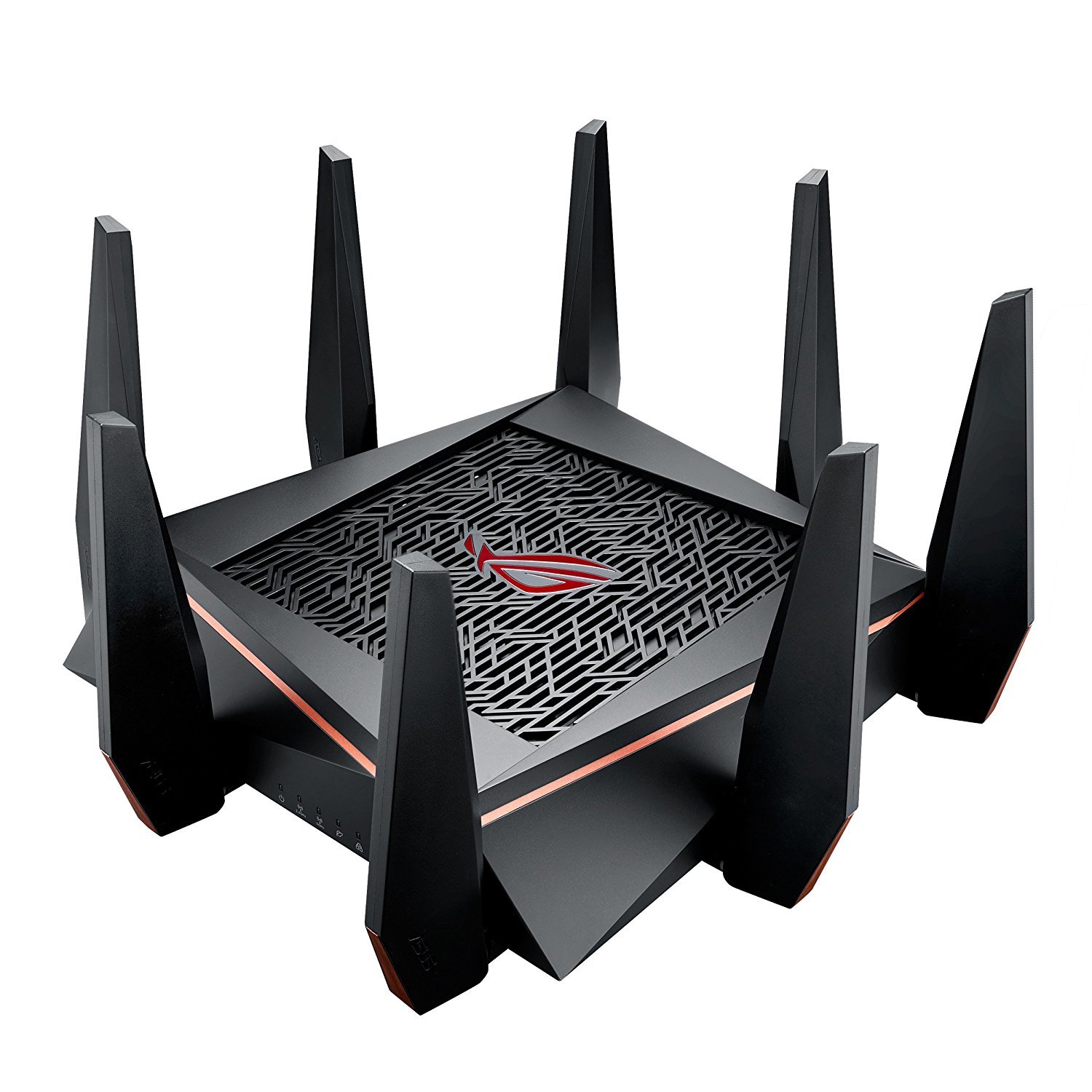 MIMO – Multiple In Multiple Out
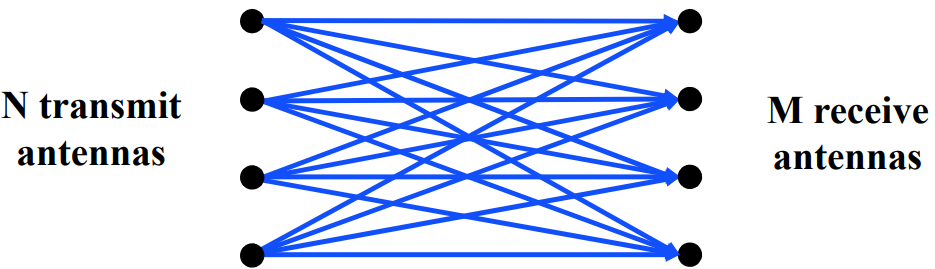 N x M subchannels can be used to send data simultaneously
Huge boost in data throughput
Antenna diversity adds to reliability as well

The signals may interfere with each other
But receiving all of them allows the data to be recovered

Beamforming
Use interactions between array of antennas to focus energy on the receiver
Way outside of the scope of this class
28
Expandable bandwidth
OFDM allows many subcarriers within a channel to be used at once
Throughput scales with the amount of bandwidth available
Allow larger 40 MHz channels to be used
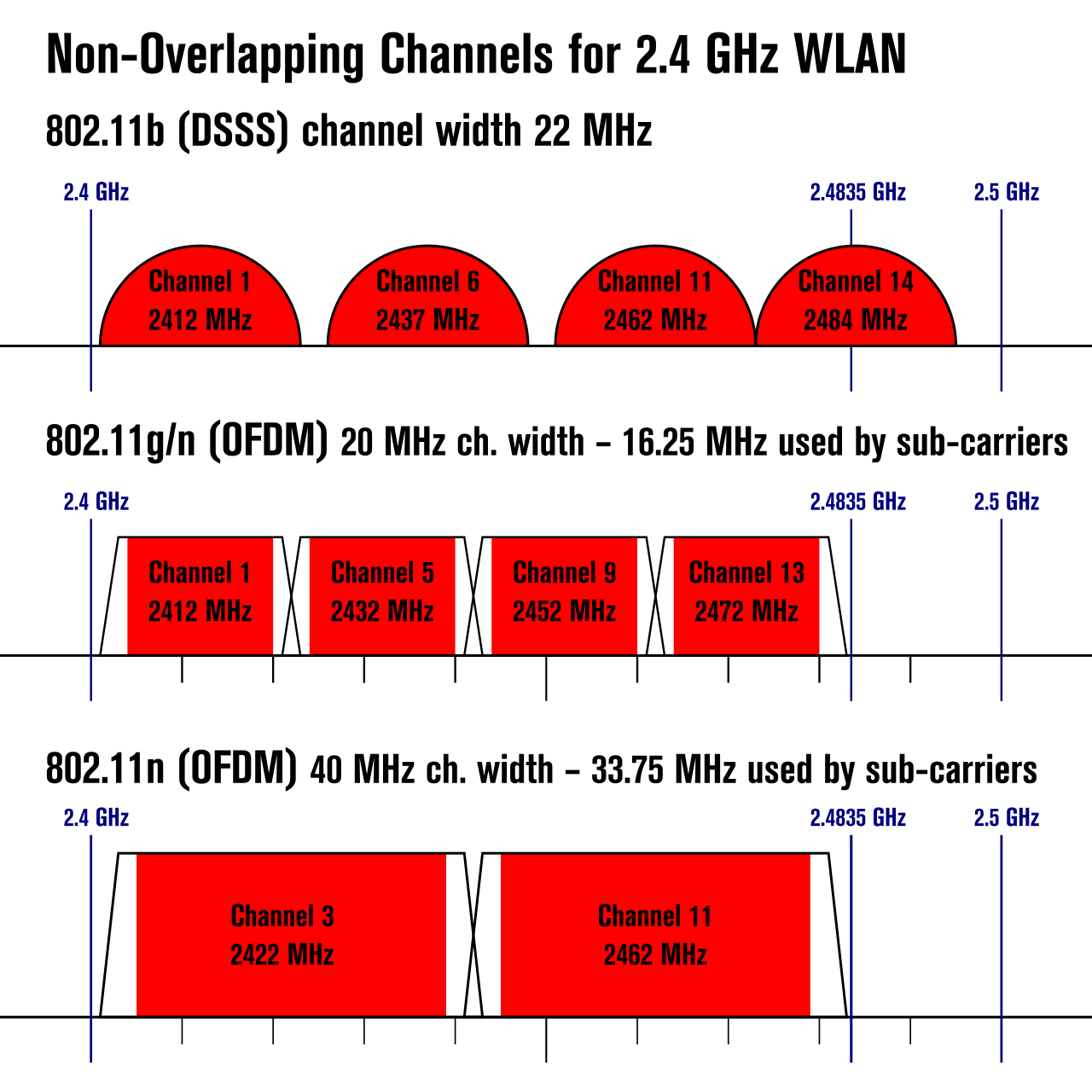 29
802.11n (2009)
Supports OFDM and MIMO on 2.4 GHz and 5 GHz

Supports 20 MHz and 40 MHz channels
Easier to create large channels in 5 GHz band

Backwards compatible with 802.11g (tries not to be with 802.11b)

Wildly successful
Still the 2.4 GHz band protocol (802.11ac is 5 GHz only)
A little less than half of the networks visible to me are still 802.11n
The “building WiFi” is still 802.11g…
30
802.11n modulation and coding schemes
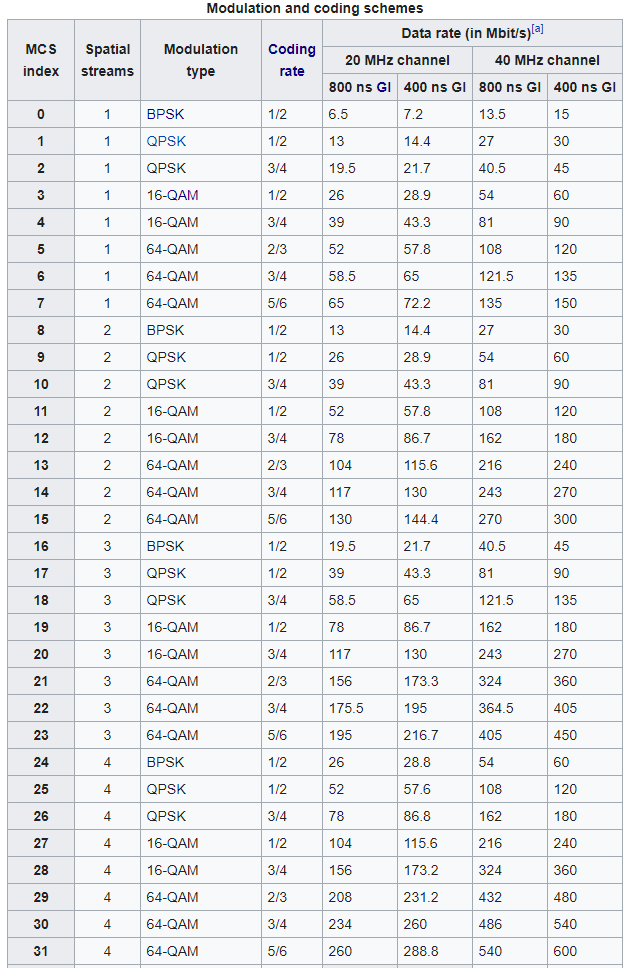 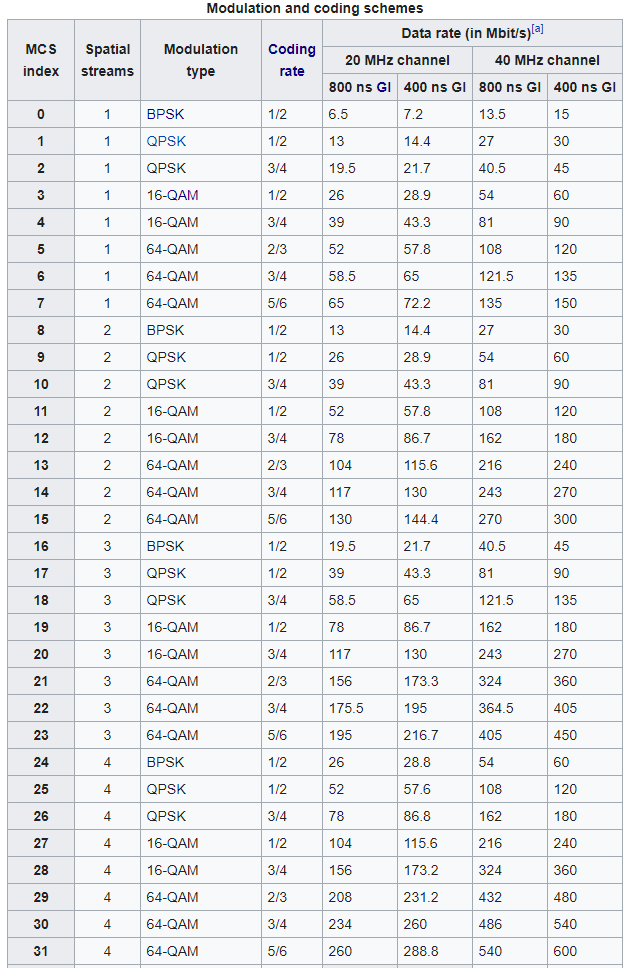 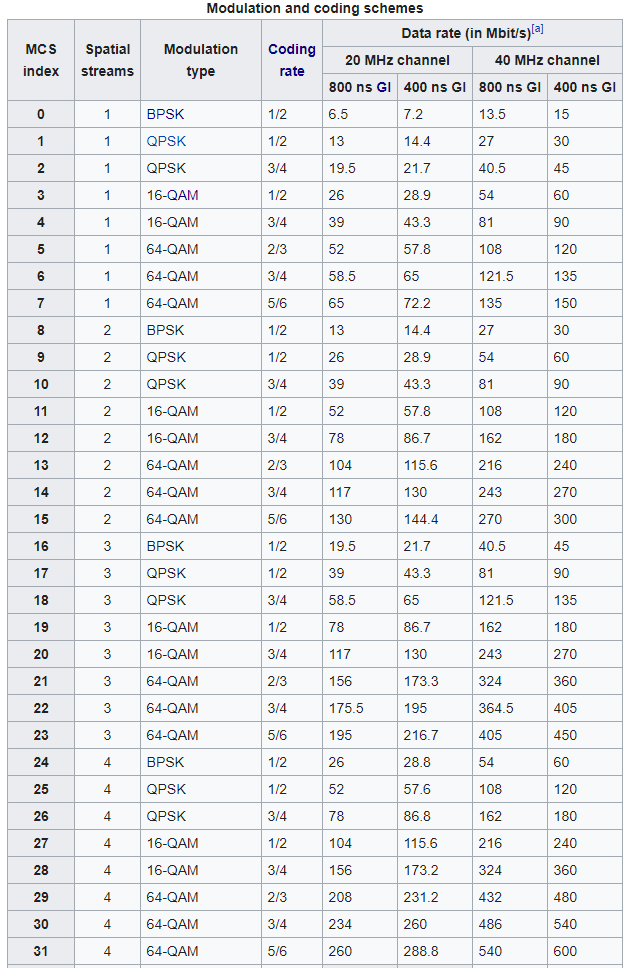 MCS – Modulation and Coding Scheme
GI – Guard Interval: delay between transmitted symbols
31
Multi-user Multiple In Multiple Out (MU-MIMO)
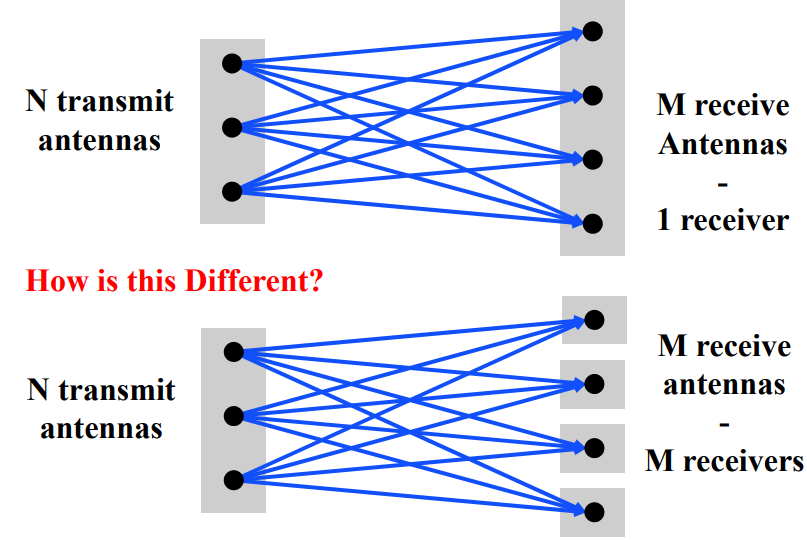 Multi-user MIMO uses the same techniques to send in parallel to multiple devices
Devices cannot cancel out interference anymore
Send slower, more reliable data streams to overcome this
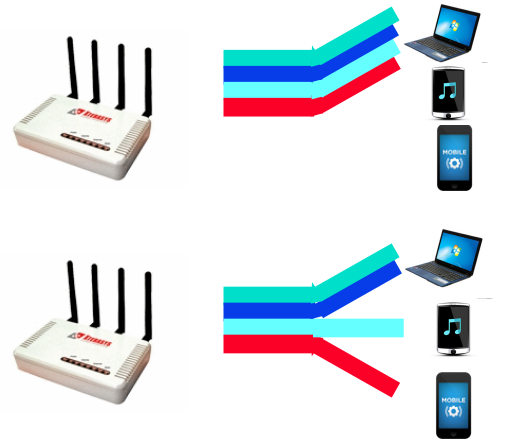 32
802.11ac (2013)
Update for 5 GHz band only
Supports Downlink MU-MIMO (from AP to device)
Supports channels widths up to 160 MHz
Engineering updates: up to 256-QAM

Routers apply 802.11ac to 5 GHz and 802.11n to 2.4 GHz
33
802.11ac channels
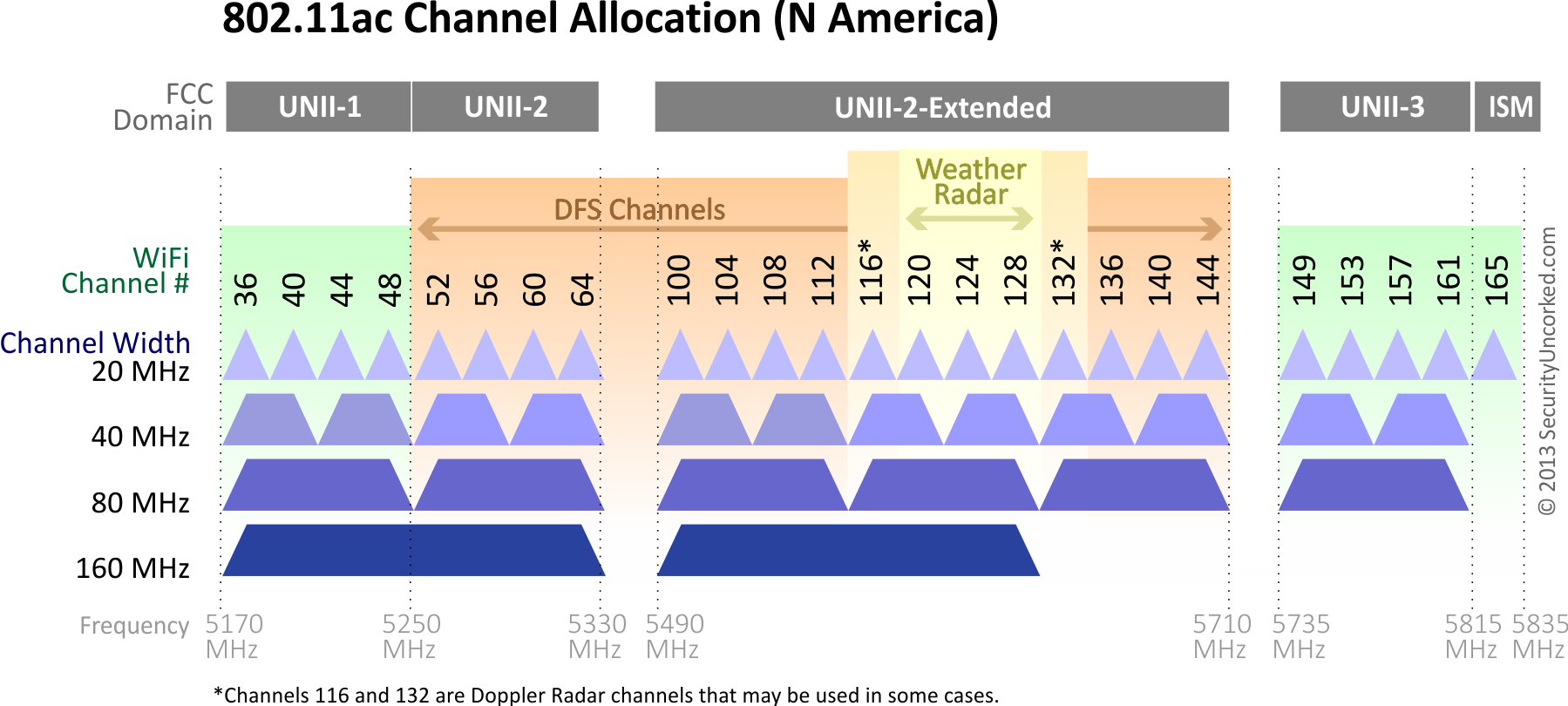 34
802.11ac modulation and coding schemes
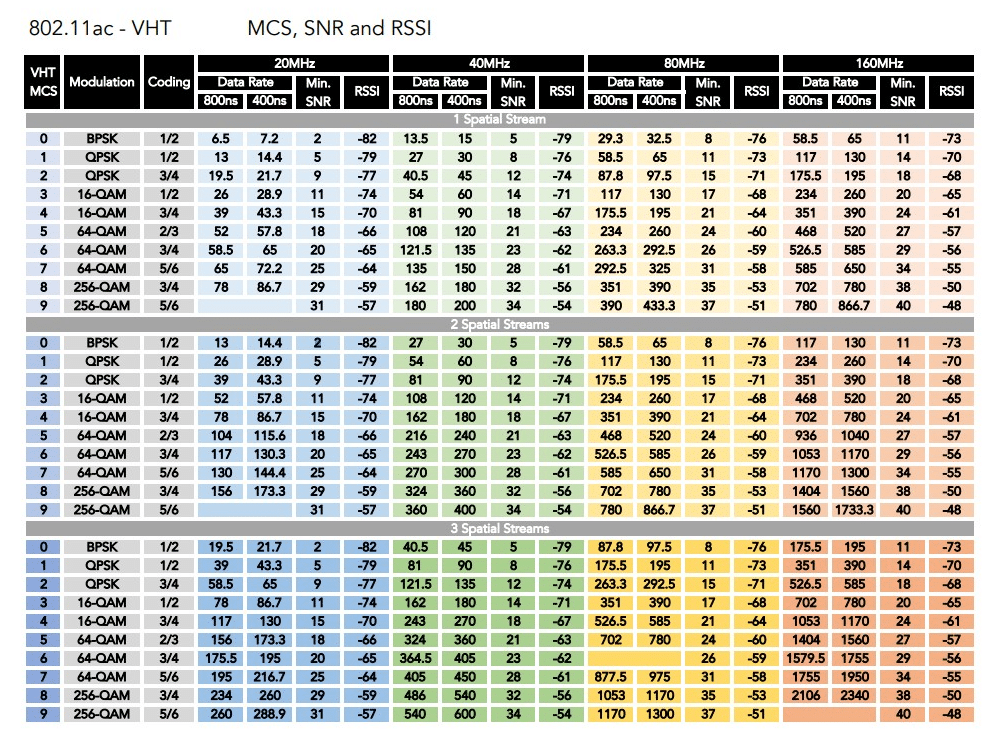 4 spatial streams is also allowed, getting up to 3466 Mbps
35
Outline
WiFi Overview
WiFi PHY
802.11/802.11b
802.11a/802.11g
802.11n/802.11ac
Real-World WiFi
36
Goal: improve throughput
In twenty years, WiFi has gone from 2 Mbps to 3 Gbps
How does a network improve its throughput?

More capable modulation and/or bit transmission
Techniques like OFDM and MIMO
Original 2 Mbps -> 54 Mbps with OFDM -> 346 Mbps with MIMO (100x)
Engineering improvements are baked into these steps too

More bandwidth
Increased channel with at 2.4 Ghz and bigger 5 GHz channels
346 Mbps with 20 MHz -> 3466 Mbps with 160 MHz (10x)
37
Bit rate adaptation
All modern WiFi standards support multiple bit rates (MCS)

Many factors can influence the choice of bit rate
Capability of device: not all devices support all bit rates
Range and packet reliability (interference)
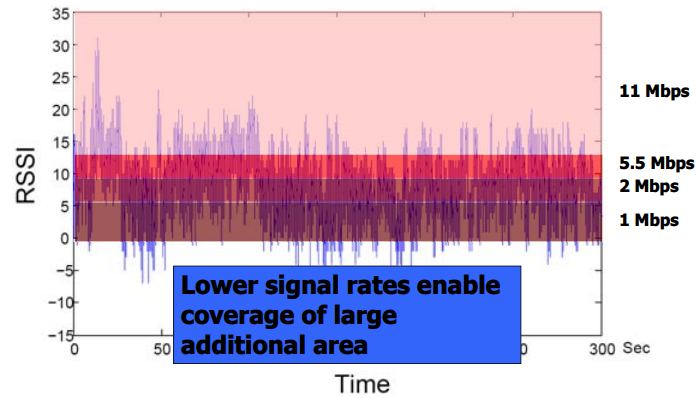 38
Bit rate adaptation
Selecting the right rate at the right time is a complex problem
And needs to be decided per-device

Trial and Error
Failures -> reduce rate
Successes -> increase rate

Signal strength
Use channel state information to decide

Context sensitive
Mobile devices need lower rates
39
Real-world 802.11 channel use – 5 GHz
Devices use 80 MHz channels almost entirely
One network using 40 MHz channel

No use of the more complicated bands

Why is no one using channel 165?
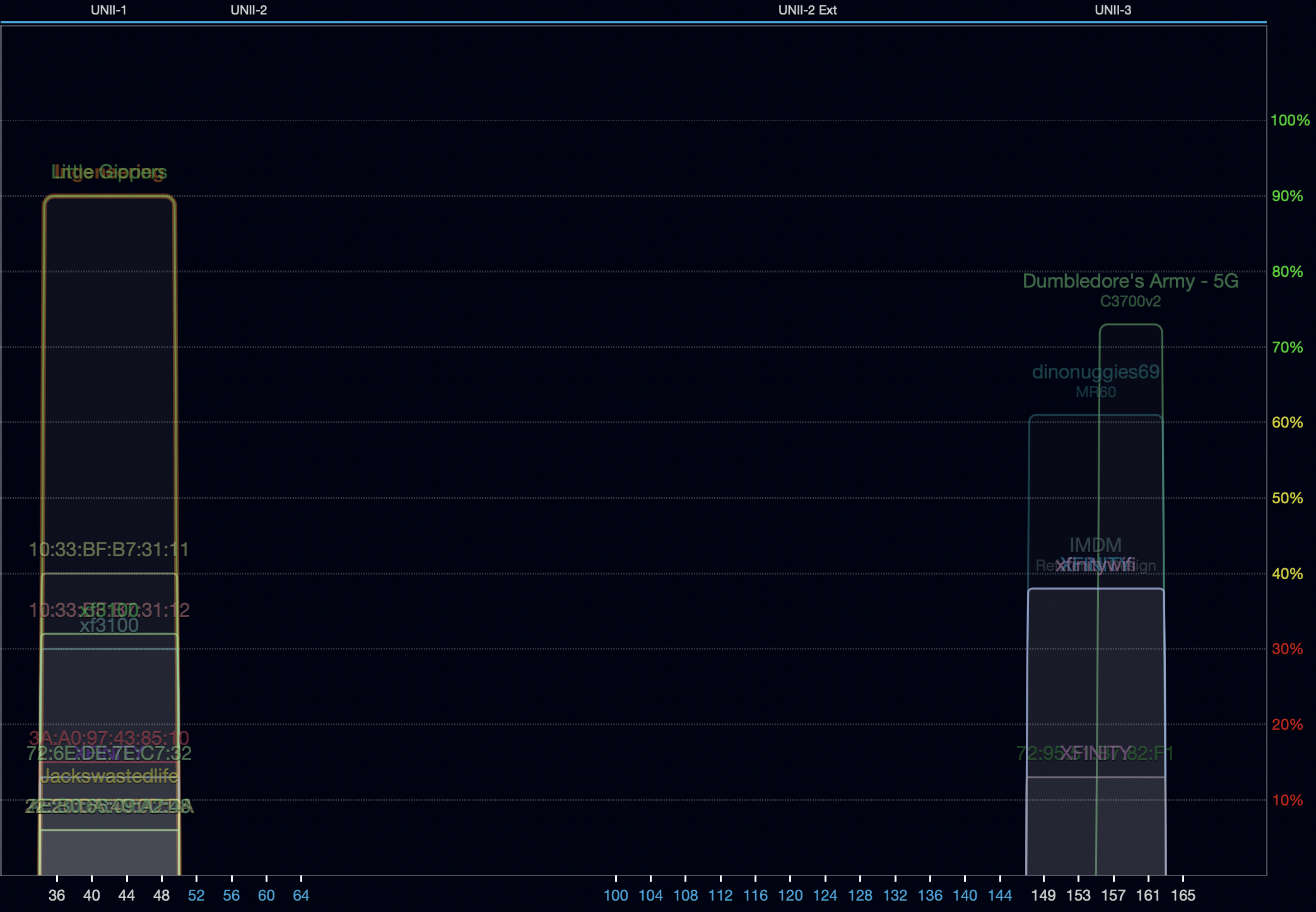 40
Real-world 802.11 channel use – 5 GHz
Devices use 80 MHz channels almost entirely
One network using 40 MHz channel

No use of the more complicated bands

Why is no one using channel 165?
That would be a 20 MHz channel
And can’t be added on its own
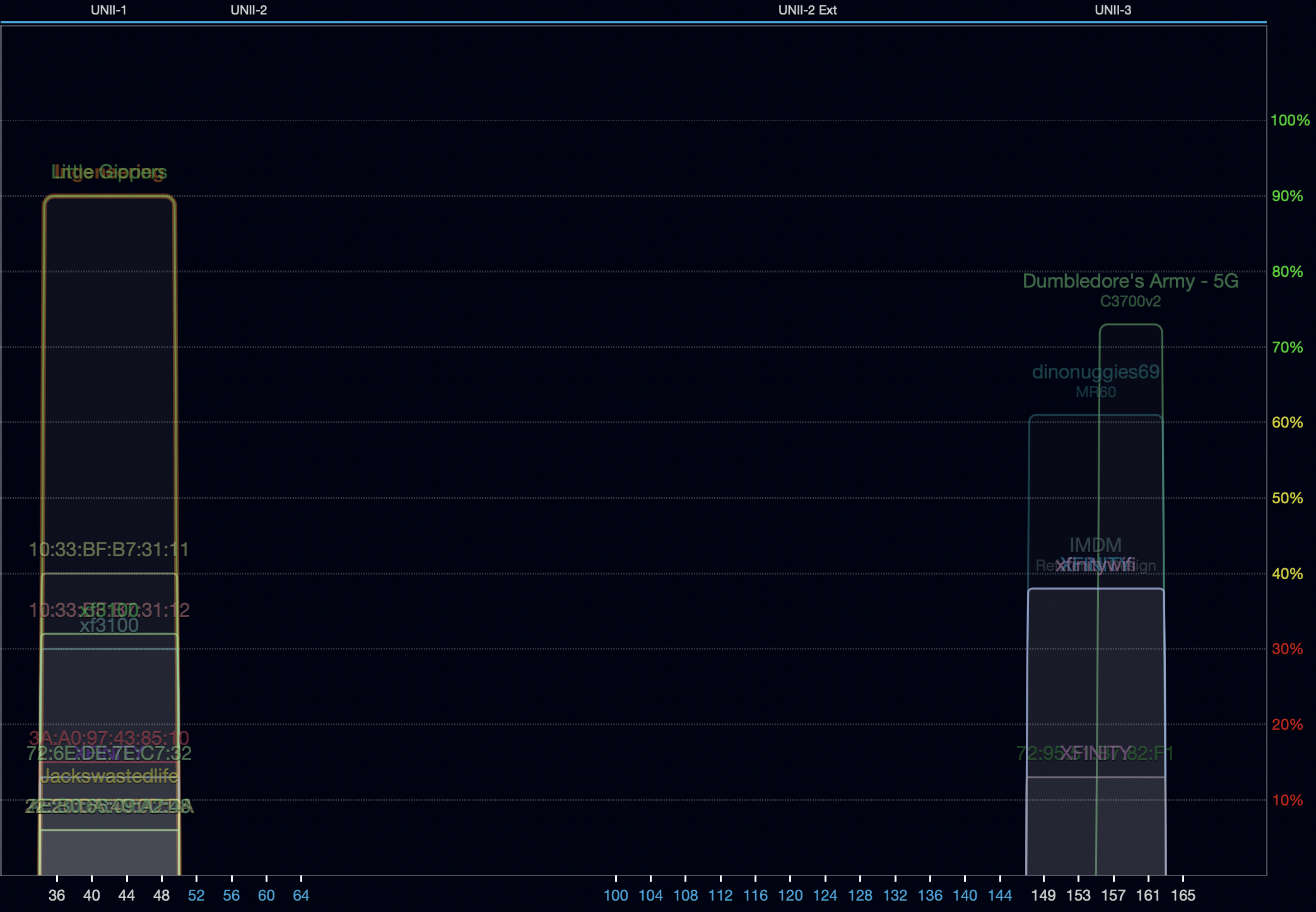 41
Real-world 802.11 channel use – 2.4 GHz
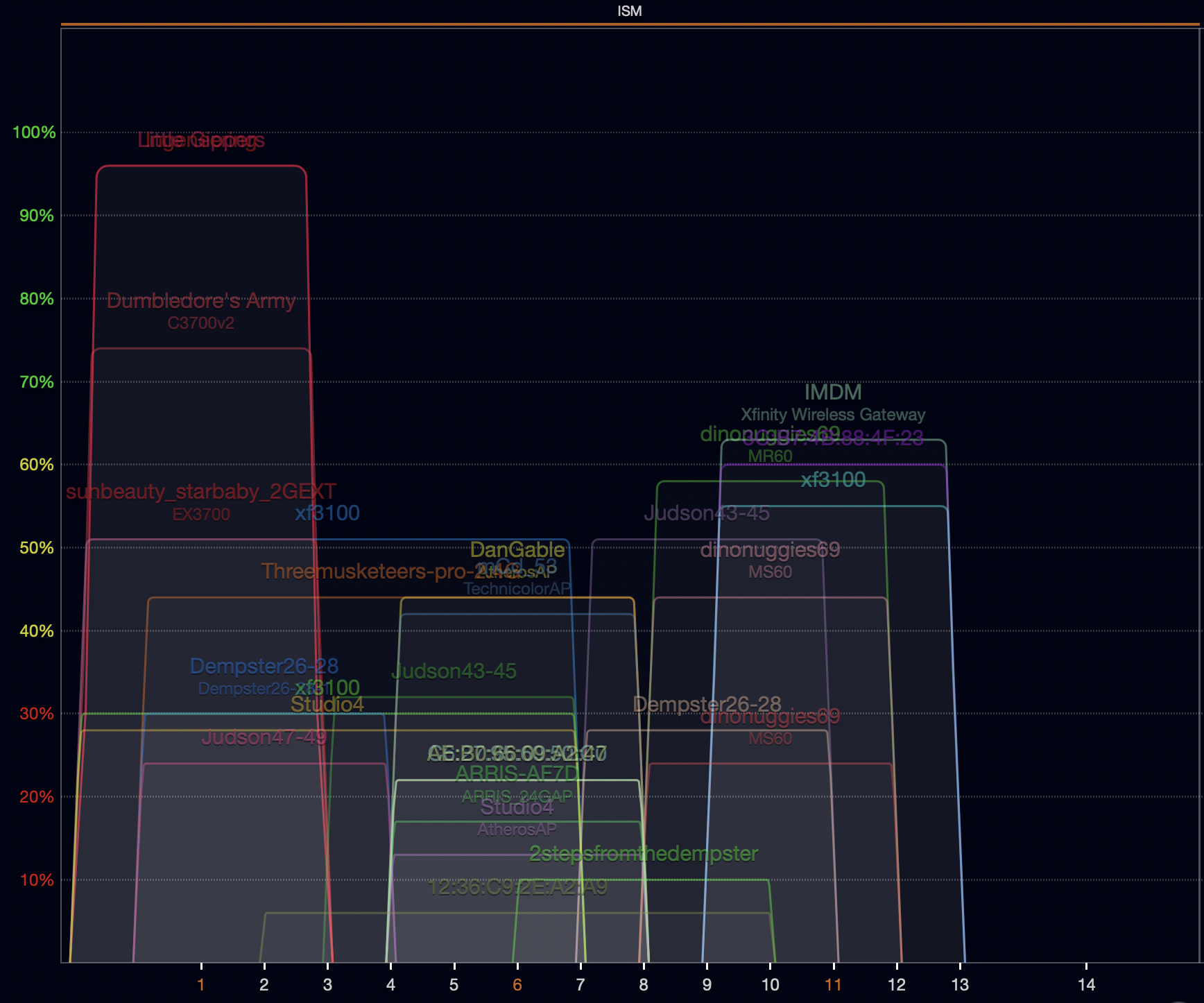 Most networks use 20 MHz channels1, 6, or 11
Just use 5 GHz for faster speeds

Several networks create 40 MHz allocations
42
Real-world 802.11 channel use – some routers are weird
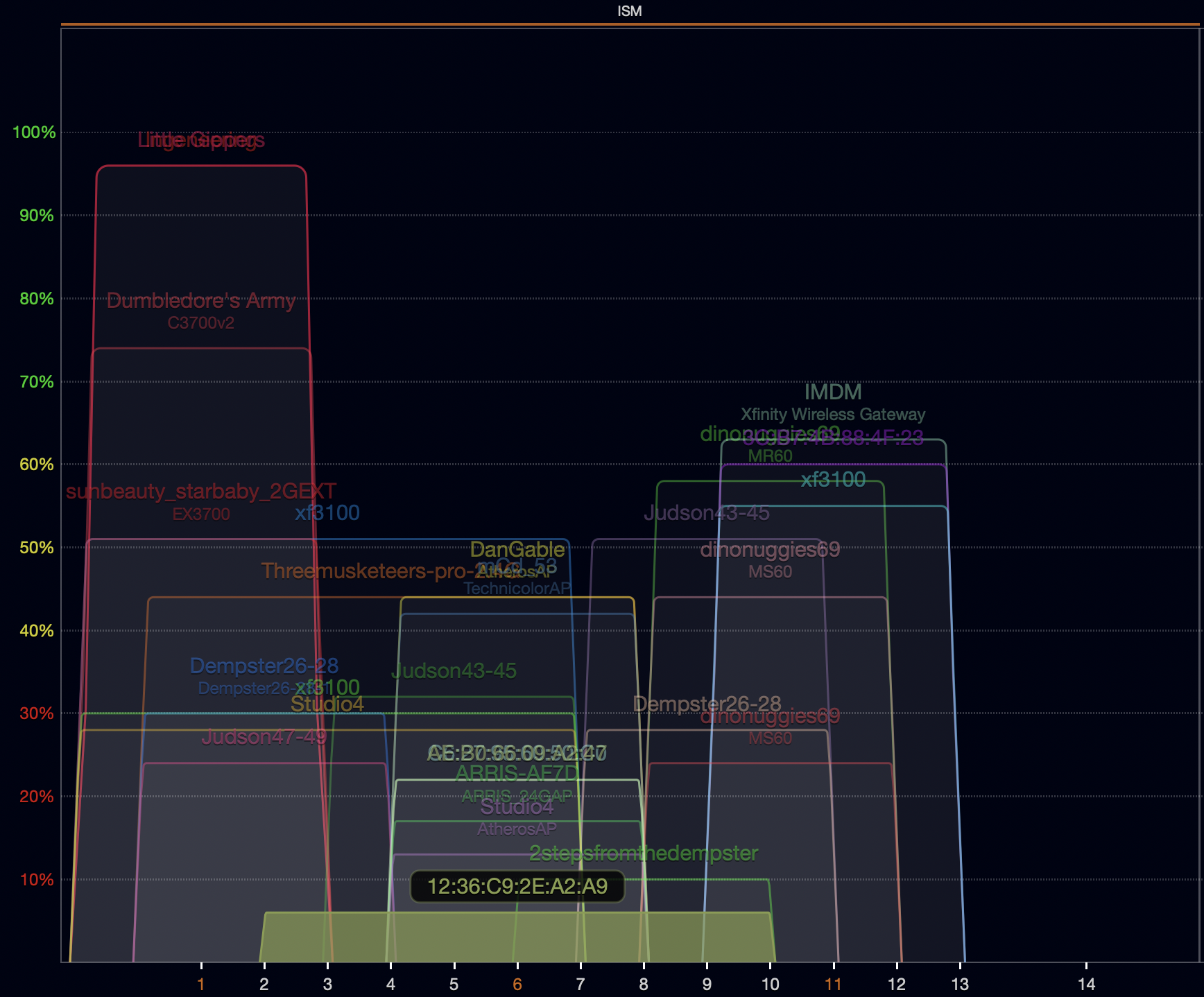 Some networks are weird

Why make a 40 MHz allocation centered on channel 6??!

Some 20 MHz networks use channels 2, 9, or 10
43
Outline
WiFi Overview
WiFi PHY
802.11/802.11b
802.11a/802.11g
802.11n/802.11ac
Real-World WiFi
44